ICLC
Den 7
‹#›
Ten? Ta? To?
Je to ten/ta/to?

supermarket		restaurace		kino 		škola 	nádraží

letiště		zastávka		divadlo		obchod		park

hotel		náměstí		nemocnice		univerzita		

auto		autobus		vlak		taxík		*tramvaj (šalina)
Čísla 100 - 10 000
100 - sto						1000 - tisíc								
200 - dvě stě					2000 - dva tisíce
300 - tři sta						3000 - tři tisíce
400 - čtyři sta					4000 - čtyři tisíce
500 - pět set					5000 - pět tisíc
600 - šest set					6000 - šest tisíc
700 - sedm set				7000 - sedm tisíc
800 - osm set					8000 - osm tisíc
900 - devět set				9000 - devět tisíc
									10000 - deset tisíc …
									250000 - dvě stě padesát tisíc
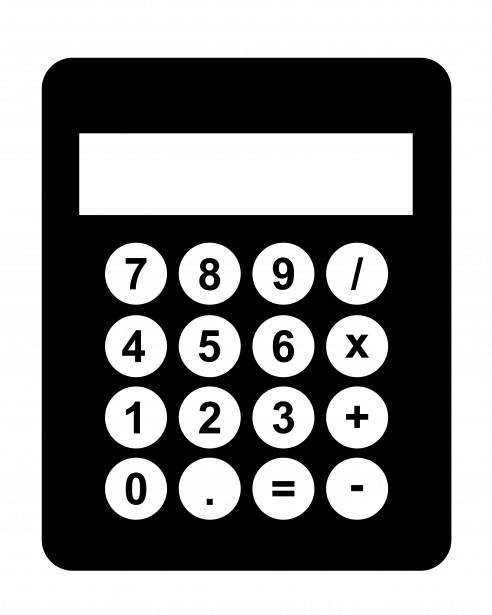 Kolik to stojí?
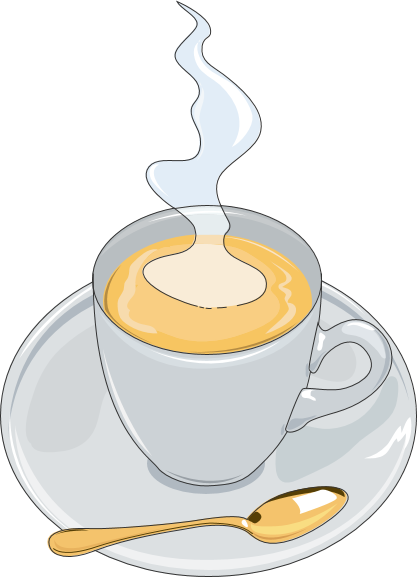 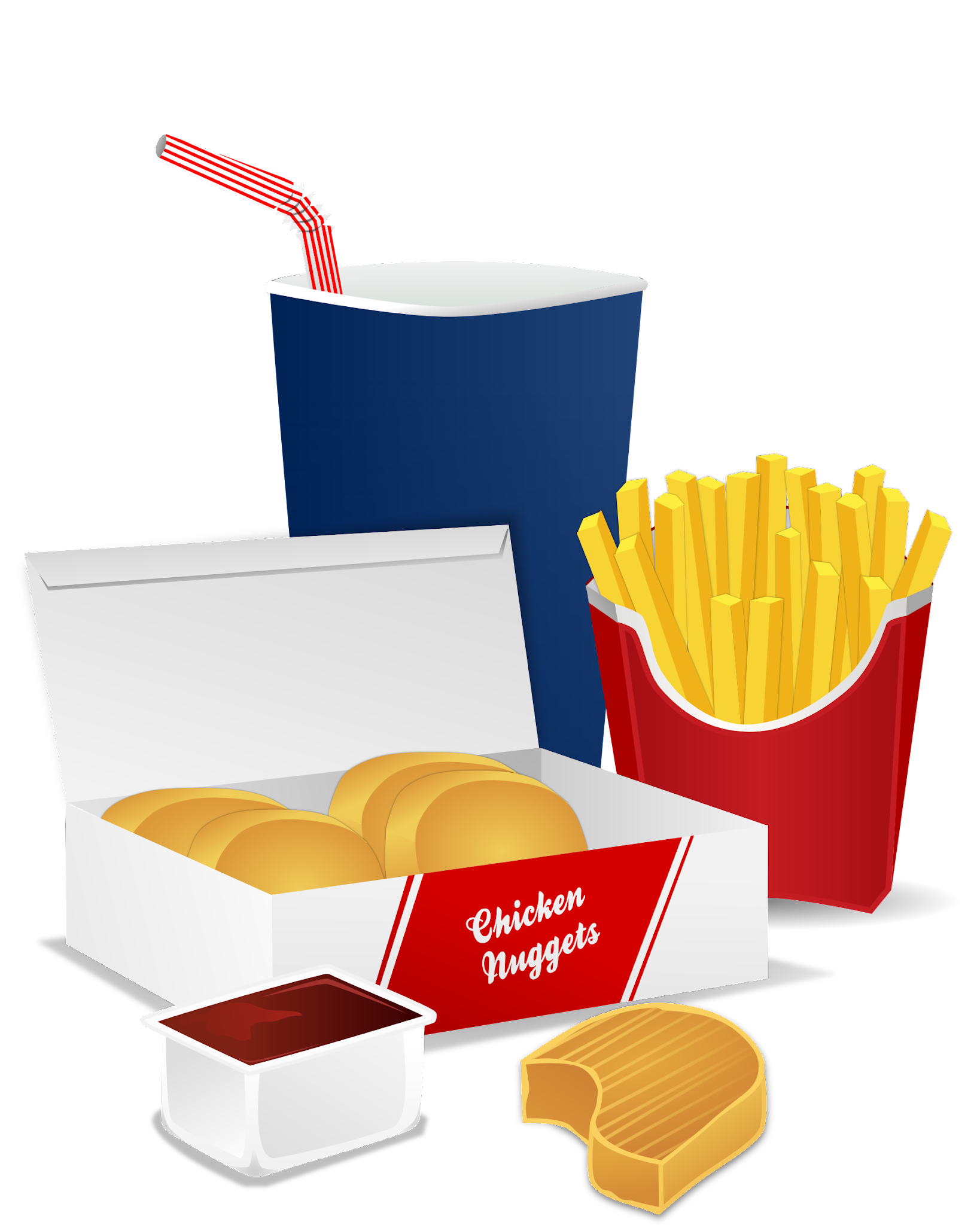 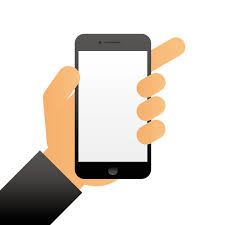 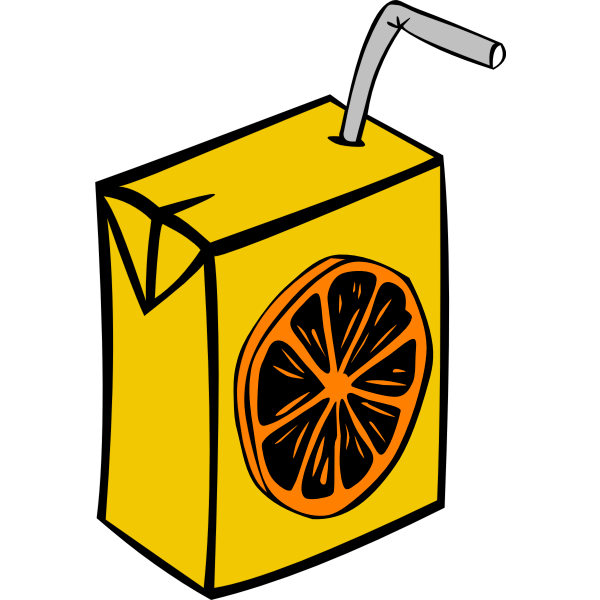 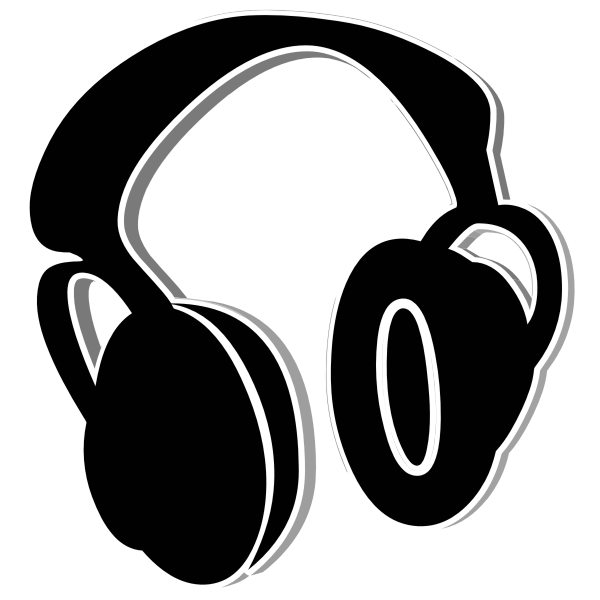 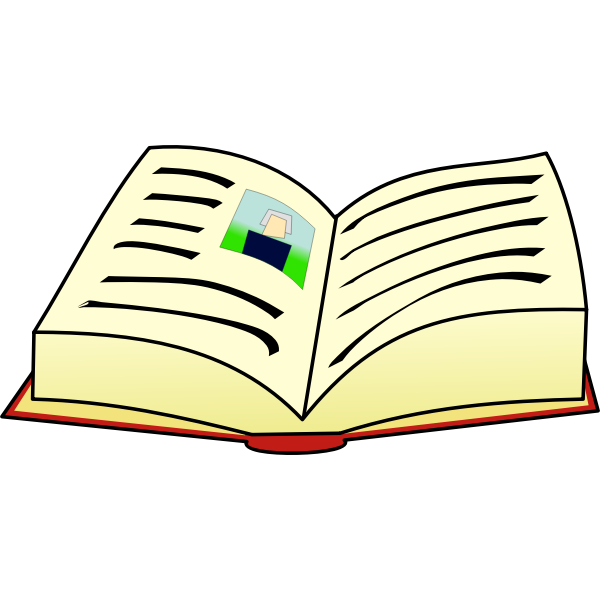 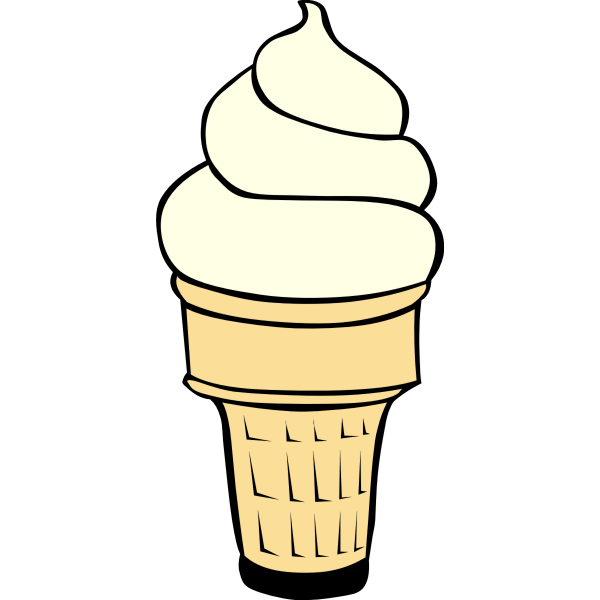 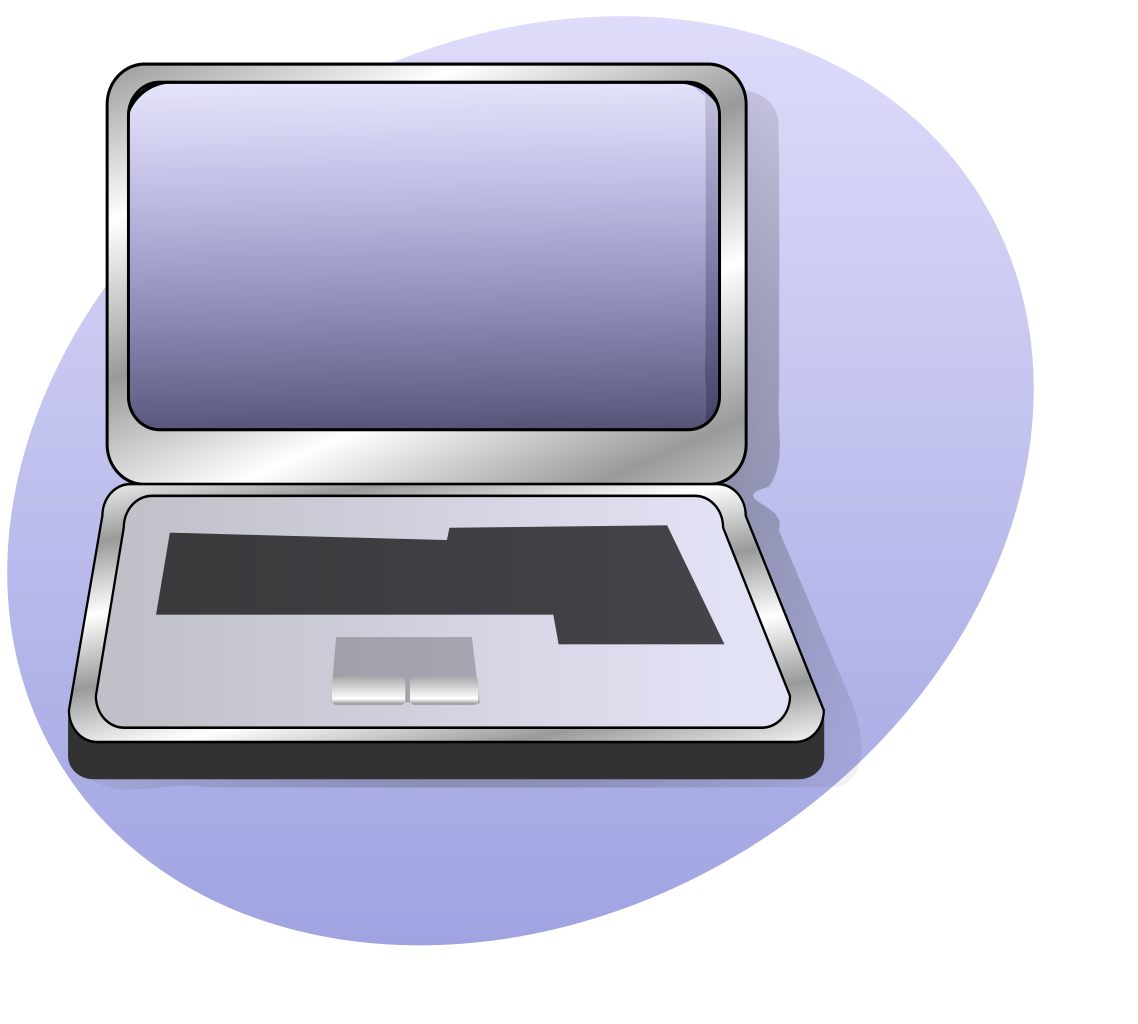 What are possessive pronouns?
This is my dad.
This is his sister.
This is our daughter. 

Possessive pronouns: my (mine), your (yours), his, her (hers), our (ours), your (yours), their (theirs).

JAK SE TO ŘEKNE ČESKY???
Possessive pronouns
“my” (já)
Můj (m): tatínek, učitel, mobil, dům, stůl
Moje (f): maminka, sestra, židle, kniha, káva
Moje (n): dítě, auto, pivo, pití

To je můj tatínek, moje maminka a moje dítě. 
To je můj bratr, moje sestra a moje auto.
“your” (ty)
Tvůj (m): kamarád, profesor, počítač, čaj, oběd
Tvoje (f): kamarádka, profesorka, cola, večeře
Tvoje (n): město, jídlo, rádio

To je tvůj kamarád, tvoje kamarádka a tvoje auto?
To je tvůj počítač, tvoje kniha a tvoje rádio?
Possessive pronouns
“His” (on/ono)
Jeho (m): bratr, kamarád, dům, stůl
Jeho (f): sestra, kamarádka, škola, židle
Jeho (n): dítě, místo, jídlo, pití

JEHO
“Her” (ona)
Její (m): bratr, kamarád, dům, stůl
Její (f): sestra, kamarádka, škola, židle
Její (n): dítě, místo, jídlo, pití

JEJÍ
Possessive pronouns
“our” (my)
Náš (m): dům, táta, syn, pes
Naše (f): škola, máma, dcera, kočka
Naše (n): auto, letadlo, dítě
“your” (vy)
Váš (m): dům, táta, syn, pes
Vaše (f): škola, máma, dcera, kočka
Vaše (n): auto, letadlo, dítě
“their” (oni)
Jejich (m): tatínek, bratr, učitel, dům, stůl, salát, dort, čaj
Jejich (f): maminka, sestra, učitelka, škola, židle, polévka, káva
Jejich (n): dítě, město, auto, pití, pivo, víno
JEJICH
Summary
Já: můj - moje - moje (můj tatínek/moje maminka/moje město)
Ty: tvůj - tvoje - tvoje (tvůj bratr/tvoje sestra/tvoje auto)
On: jeho - jeho - jeho (jeho syn/jeho dcera/jeho dítě)
Ona: její - její - její (její pes/její kočka/její zvíře)
My: náš - naše - naše (náš dům/naše škola/naše parkoviště)
Vy: váš - vaše - vaše (váš kolega/vaše kolegyně/vaše jídlo)
Oni: jejich - jejich - jejich (jejich kamarád/jejich kamarádka/jejich pití)
Verbs
at (dělat)
dělám
děláš
dělá
děláme
děláte
dělají
it/et/ět (mluvit)
mluvím
mluvíš
mluví
mluvíme
mluvíte
mluví
*číst - čtu
čtu
čteš
čte
čteme
čtete
čtou
Verbs: -ovat
studovat, pracovat, telefonovat, relaxovat, jmenovat se

já pracUJU				my pracUJEME
ty pracUJEŠ			vy pracUJETE
on/ona pracUJE		oni pracUJOU (pracUJÍ)

já studUJU				my studUJEME
ty studUJEŠ			vy studUJETE
on/ona studUJE		oni studUJOU
GENDER of adjectives
DOBRÝ - DOBRÁ - DOBRÉ: dobrý salát, dobrá káva, dobré pivo
NOVÝ - NOVÁ - NOVÉ: nový mobil, nová učebnice, nové auto
ZELENÝ - ZELENÁ - ZELENÉ: zelený čaj, zelená kniha, zelené kolo

Question word: JAKÝ - JAKÁ - JAKÉ (what, how, what kind …)

M: Jaký je ten salát? - Dobrý.
F: Jaká je ta učebnice? - Nová.
N: Jaké je to kolo? - Zelené.